BELL RINGER:
What was the most stressful part about the first day of school?
If I turn in homework 3 days late, what happens to the grade for that assignment?
If I turn in homework 1 day late, what happens to the grade for that assignment?
What is Physics the study of?
POP QUIZ
In each case, solve for X
1.  3x = 27
2.  14x2 = 56
3. 7x – 3 = 18
4. 7(x – 3) = 18
5. x2 + x – 4 = 0
6. Find ‘x’:
X
30°
10 in
Science Matters
Typhoon Hato
Typhoon Hato: Twelve killed as storm sweeps south China
Typhoon Hato made landfall at noon on Wednesday near Zhuhai city in Guangdong province, bringing with it strong winds and lashing rain.
The storm caused widespread flooding, blackouts and destruction.
Meteorology = Atmospheric Physics
Predict 3-5 days in advance

Use of satellite, GPS, Communication towers

What kind of benefits could this bring?
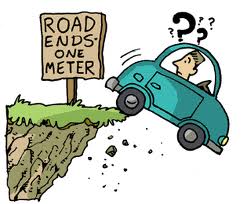 Units and Measurement
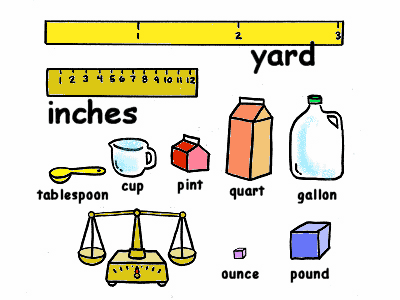 What are Units?
Main purpose is to give numbers meaning!

If I tell you, “I’ll be back in 5…” 
Seconds
Hours
Minutes
Years……
You never know when I’m coming back.
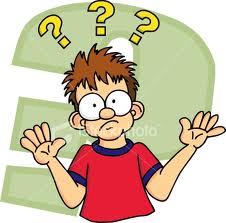 In physics you MUST  keep track of your Units!
They let you know what you are dealing with.
Help you keep track of the correct answer.
You can use them to check if your equations are bogus.
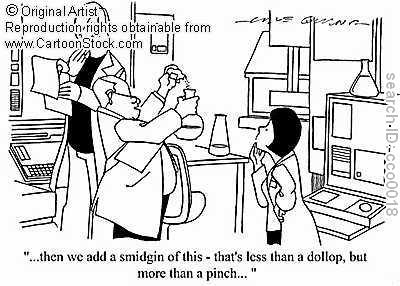 Two Systems of Measurement
Old English System
In, ft, yards, miles
cups, quarts, gallons
Farenheight
seconds, minutes, hours
Slugs 
Pounds
Metric System
Meter
Liter

Celsius 
seconds, minutes, hours
Grams 
Newtons
Distance
Volume
Temperature
Time
Mass
Force
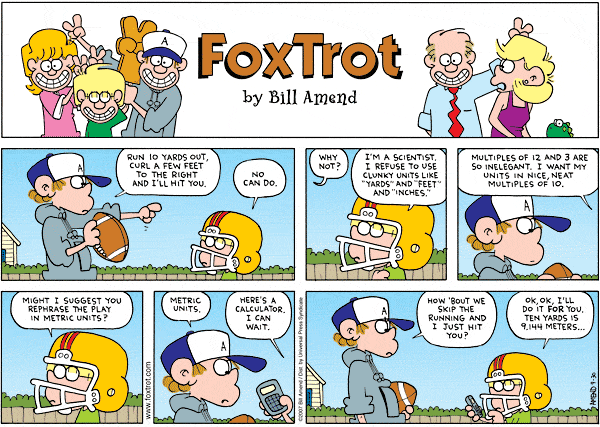 NASAs metric confusion caused Mars orbiter loss
NASA lost a 125 million Mars orbiter because one engineering team used metric units while another used English units for a key spacecraft operation, according to a review finding released Thursday.--CNN
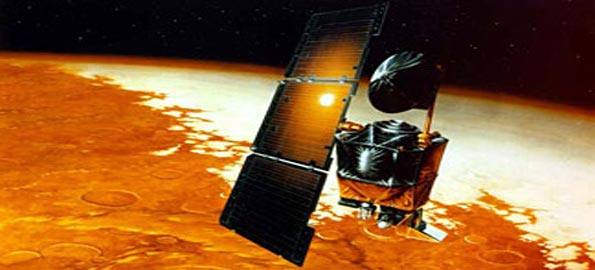 Metric Prefixes
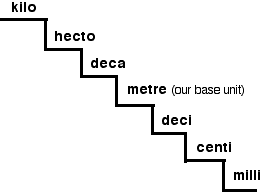 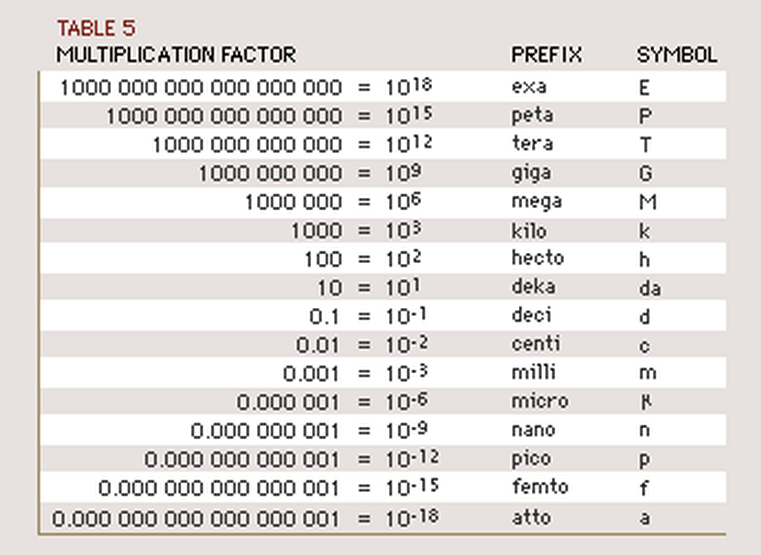 Practice
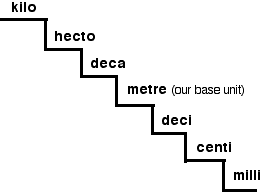 Convert the following:
How many meters are in 24 kilometers?


How many grams are there in 36 miligrams?


How many miliseconds are there in 3 hectoseconds?


How many miligrams are there in 8 decimeters?
24,000 meters
0.036 grams
300,000 miliseconds
?????????
Unit Conversion
You must convert the units! 

Pick something that everything can easily convert into and then add

3yrd = 9 ft
24in = 2ft
12ft + 9ft + 2ft = 
    23 ft  
Can you add
12ft + 3yrd + 24in =
39 ftyrdin ??????

This type of logic can only result in…
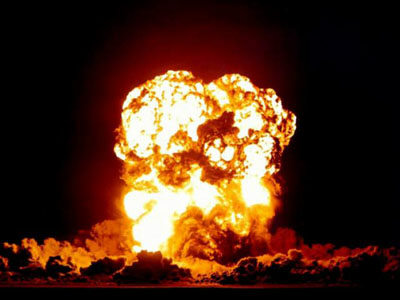 The train track method
Lets say we need to turn 13.1 miles into inches. How would we do it?
Always start with what you’ve been given
Then map your way to the unit you want
13.1 mi
5280
12
in
ft
830,016 in
1
mi
1
ft
Practice
How tall are you in meters?


How tall are you in ears?


How many hours old are you?
Practice
The new field is 1.6 miles long. What would that be in kilometers?
km
m
1.6 mi
ft
in
cm
m
cm
in
mi
ft
2.57 km
Double Conversion
What do we do if we have a mixed unit?

Speed limit is 15 m/s and I need to know what it is in mi/hr…..

		Convert the top unit first and then the bottom unit
15  m
3.28
mi
ft
1
60
s
60
min
s
1
hr
1
m
5280
ft
1
min
33.5 mi/hr
Practice
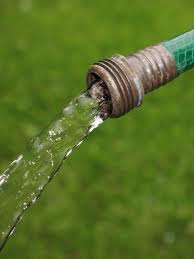 If my hose sprays out 10 gallons per minute, How many liters per second would that be?
0.63 liters/second